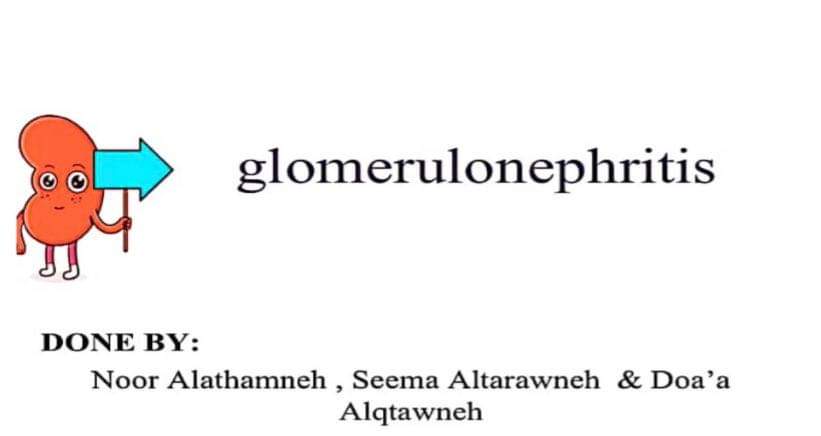 GLOMERULONEPHRITIS

Glomerulonephritis (GN)  is an inflammation of the glomerulus, often on the basis of an auto-
immune event, circulating antibodies, or vasculitis.

 Diabetes and hypertension cause glomerular 
disease and are certainly the most common causes of nephrotic syndrome and end stage renal 
disease.
pathophysiology
: 1- MAJORITY ARE IMMUNOLOGICAL
- Antibody mediated: 
 (1)Deposition of circulating antigen-antibody complexes in the glomerular capillary wall or mesangium 
(2) Antibodies reacting in situ within the glomerulus, either with fixed (intrinsic) glomerular antigens or with extrinsic molecules that are planted in the glomerulus
 
Deposition of circulating immune complexes in the glomerulus initiates complement (and/or Fc receptor) mediated leukocyte activation, resulting in glomerular injury.
- Other less frequent: 
-Cell mediated
-Activation of alternative pathway of complement
2. Non- immune mechanism 

Podocyte injury: induced by antibodies to podocyte antigens; by toxins; certain cytokines; or poorly characterized circulating factors 

Injury produces morphologic changes including effacement of foot processes, vacuolization, and retraction and detachment of cells from the GBM, and often results in the development of proteinuria
Minimal changes GN
Especially in children

Histologic pattern: fusion („loss“) of foot processes of podocytes (pedicules)

On light microscopy >> the glomeruli appear normal 
on electron microscopy >> fusion of podocyte foot processes is observed.

 Finding: loss of negative charge 
                 (↑ permeability for some proteins –
                                                                 albumins) 
Therapy:glucocorticoids
Focal (segmental) glomerulosclerosis
Higher prevalence in Black people

Sclerosis of some, but not all glomeruli and only part of the glomerulus is involved

Can be 1° (idiopathic) or 2° to other conditions.
… 1° disease has inconsistent response to steroids. May progress to CKD.
Glomerular changes can be focal (only in some glomeruli) or diffuse (in all or almost all the glomeruli), and segmental (only a part of the glomerulus) or global (the entire glomerulus).
Membranous GN
It usually presents in adults between the ages of 30 and 60 years

Characterized by uniform thickening of the capillary wall due to diffuse deposition of electron dense deposits on epithelial aspect of GBM.

Can be 1° (idiopathic) or 2° to other conditions.

Clinical manifestation: nephrotic syndrome with microscopic hematuria and sometimes hypertension

Therapy: 1° disease has poor response to steroids. May progress to CKD
Rapidly progressive glomerulonephritis (RPGN)
Heterogeneous group of diseases, it is characterised by intense proliferation of glomerular/capsular epithelial cells in the form of a crescent.

crescemt = accumulation and proliferation of extracapillary cells.

The glomerular capillaries collapse and are bloodless, and fibrin can be identified within the capsule
                                                              ⇓
              it can stimulate proliferation of  parietal epithelial cells
 ⇓ 
              deposits of fibrin compress the glomerula capillaries tuft
                      (↓ GFR and  destruction of glomerulus)
Three forms of RPGN
GN with creation of antiobdies (IgG, IgA) agains GBM (anti-GBM)
       - linear deposits of Ig
       (+ alveolocapillary BM)    Goodpastures´ syndrome 

GN with granular deposits of Ig and complemen
     - formation of crescent is complication less serious  intracapillary proliferative GN (IgA nefropathy, SLE, acute GN e.g.)

GN with ANCA antibodies 
      - ANCA ab (Ab agains cytoplasma of neutrophiles)
      2 forms  –  systemic disorders 
                              (Wegener granulomatosis)
                     -  only renal disease
Crescent GN
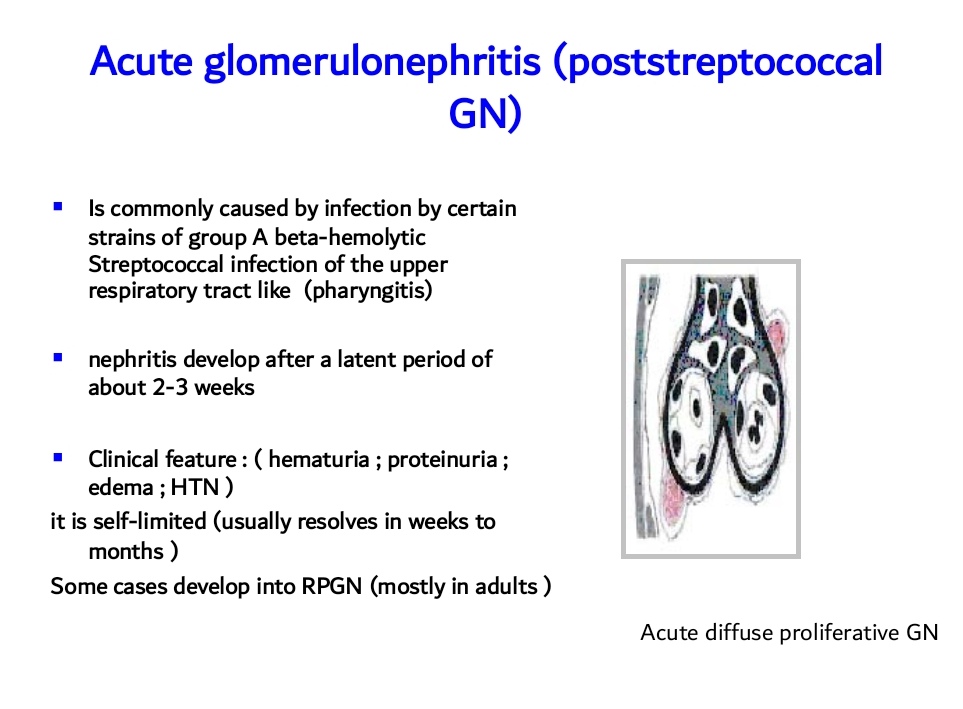 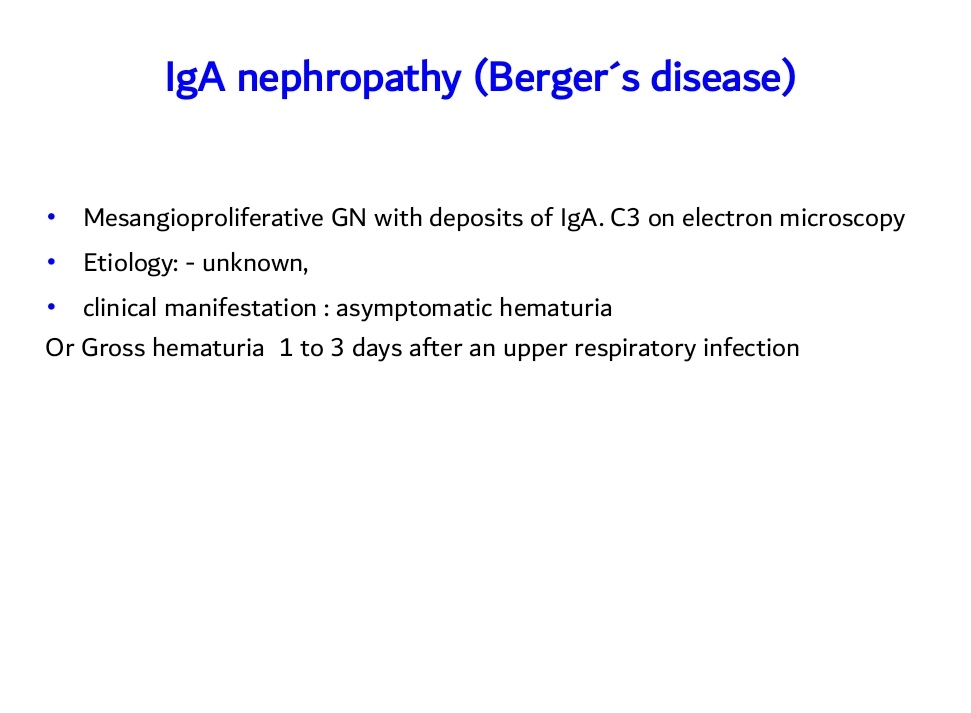 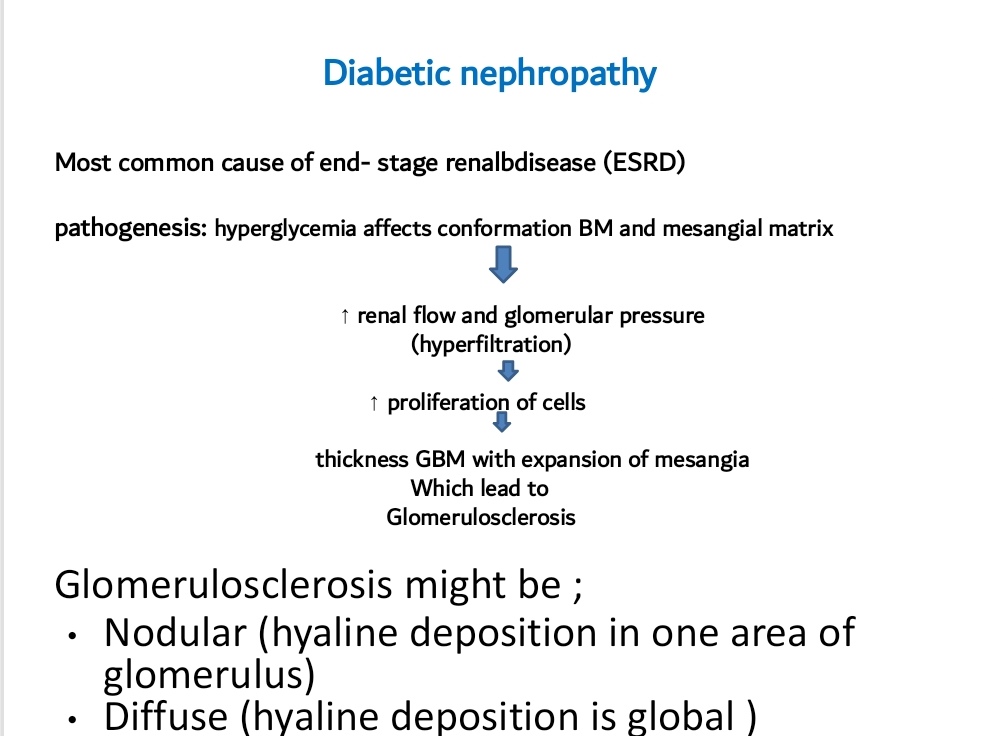 Amyloidosis

 Is rare disease in which abnormal protein known as amyloid buildup
 in organ and tissue 
 There are two common types of amyloidosis:

1-Al(immunoglobulin light chain amyloidosis )
•Most common type
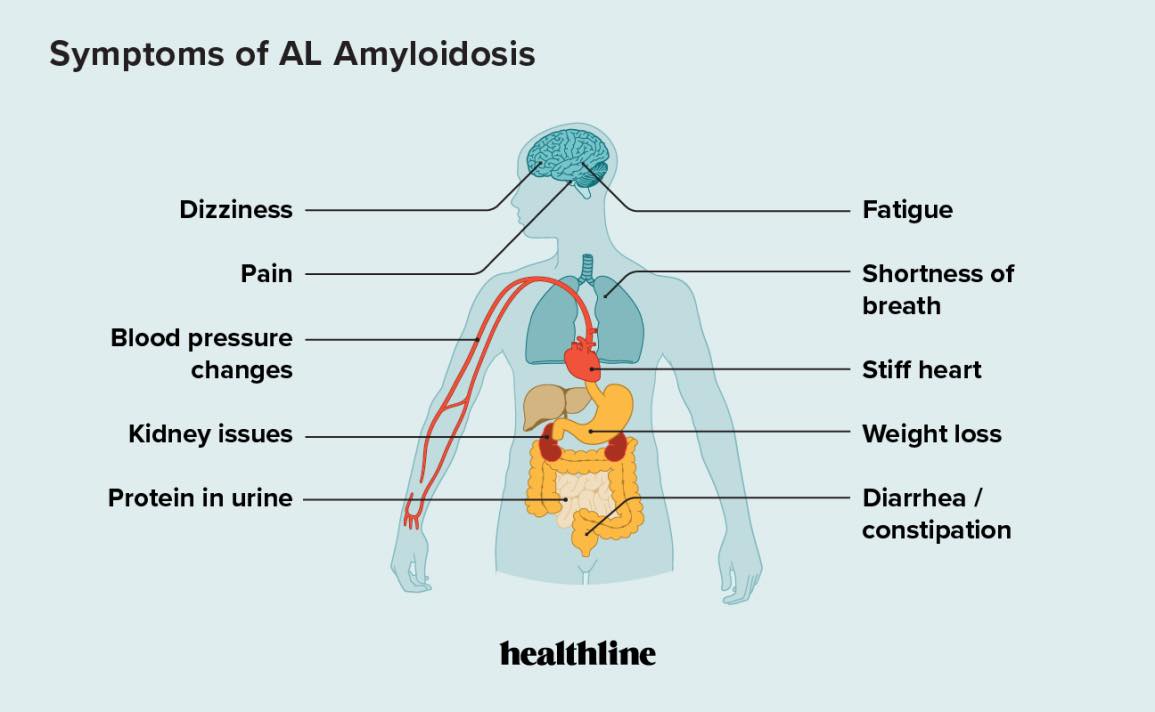 •it is a disorder of plasma cell causing deposition of protein derived from immunoglobulin light chain.This may be associated with multiple myeloma..
2-AA in this condition the amyloid protein buildup in kidney causing GN and associated with multiple chronic infection or inflammatory condition such as rheumatoid arthritis,inflammatory bowl disease, cardiomyopathy and heart block
Goodpasture syndrome
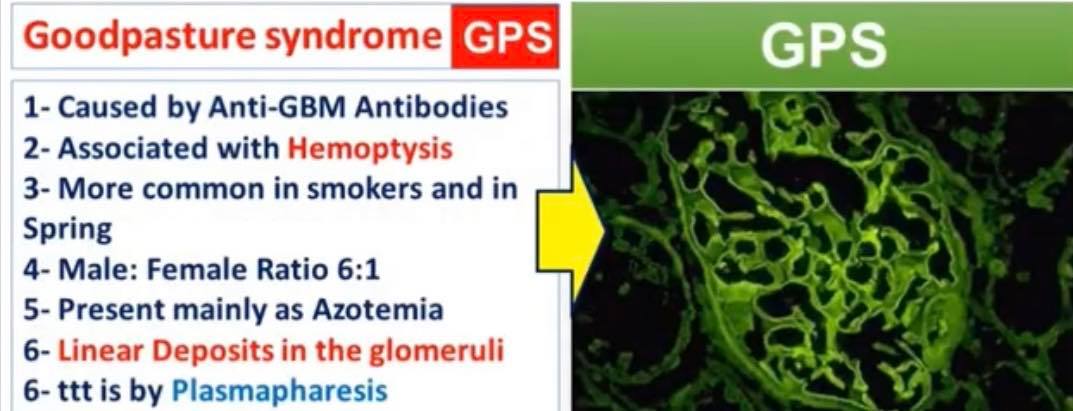 Hereditary nephropaties
Alport syndrom

    is a genetic condition characterized by kidney disease, hearing loss, and eye abnormalities. People with Alport syndrome experience progressive loss of kidney function almost all affected It is caused by a defect (mutation) in a gene for a protein in the connective tissue, called collagen. The disorder is rare.
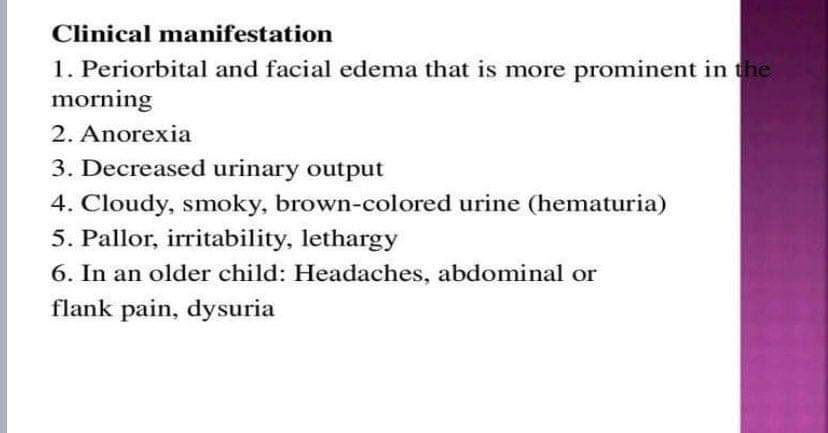 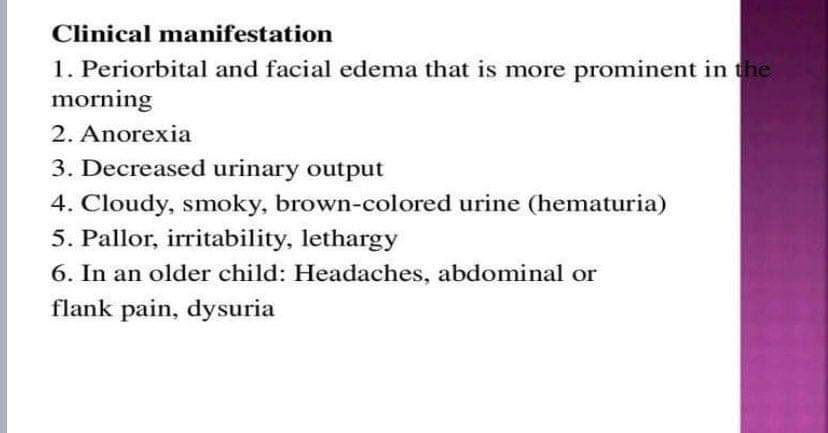 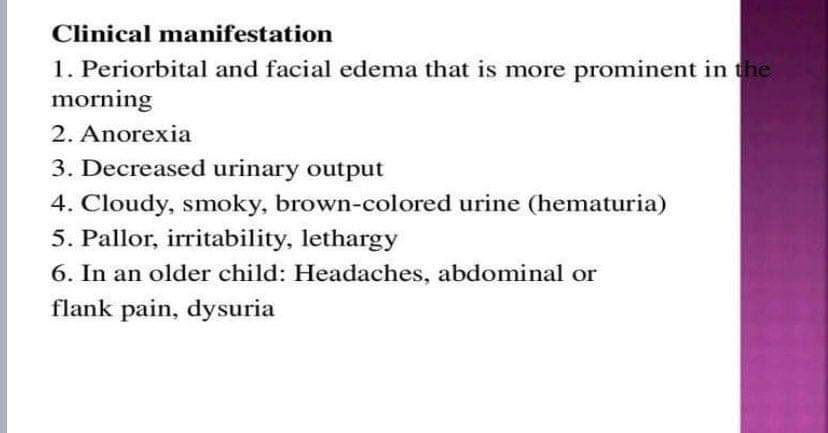 5. proteinuria that produces a persistent and excessive foam in te urine
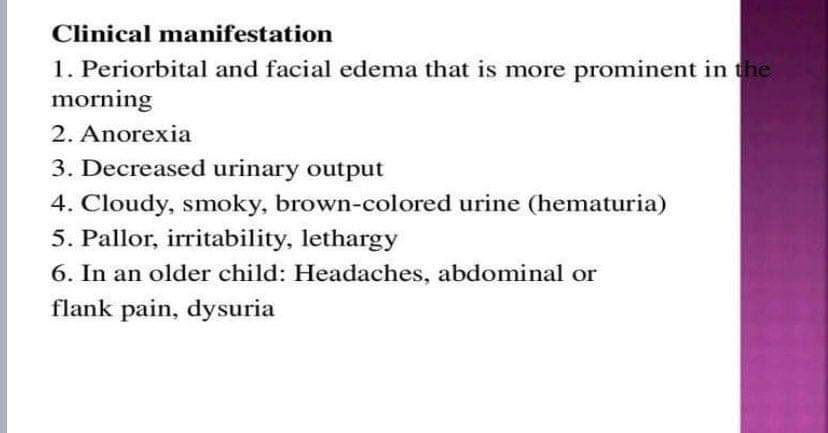 6.
7.
8 . Hypertension
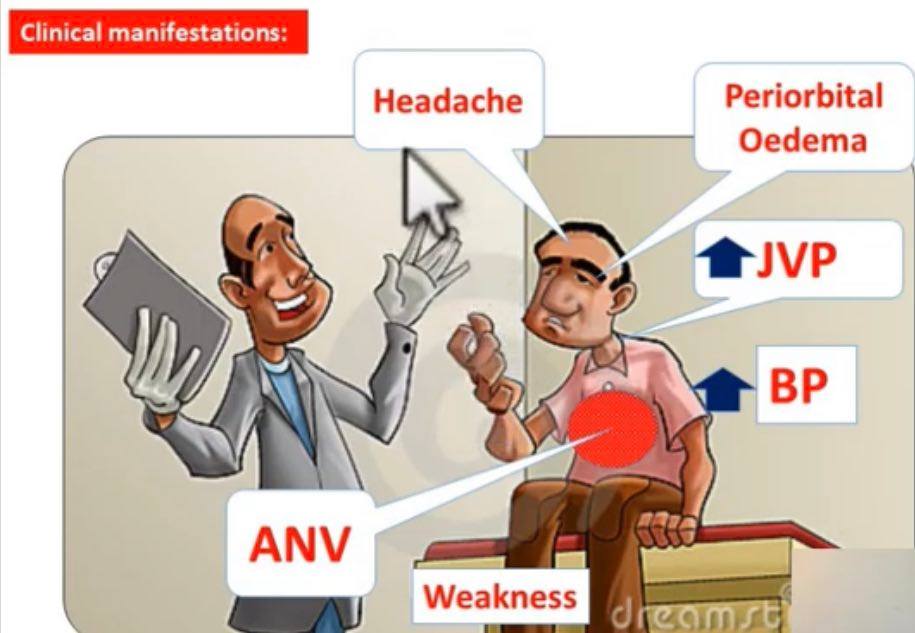 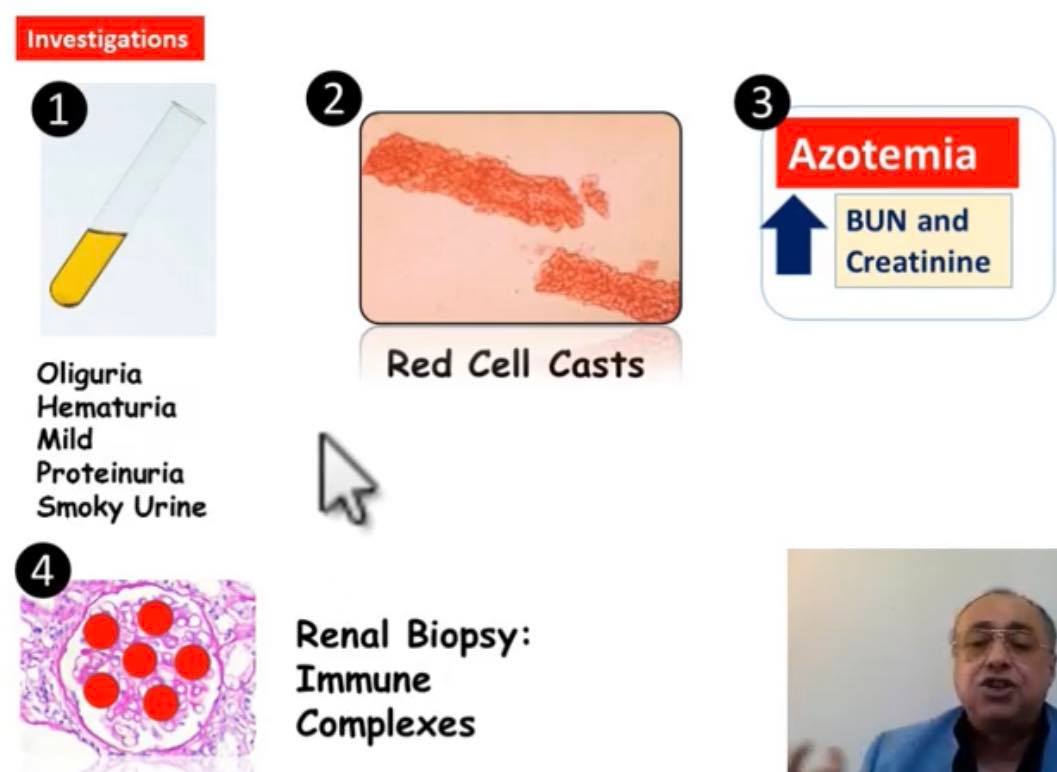 increased antistreptolysin o titer use to dignose disorder caused by streptococcal infection
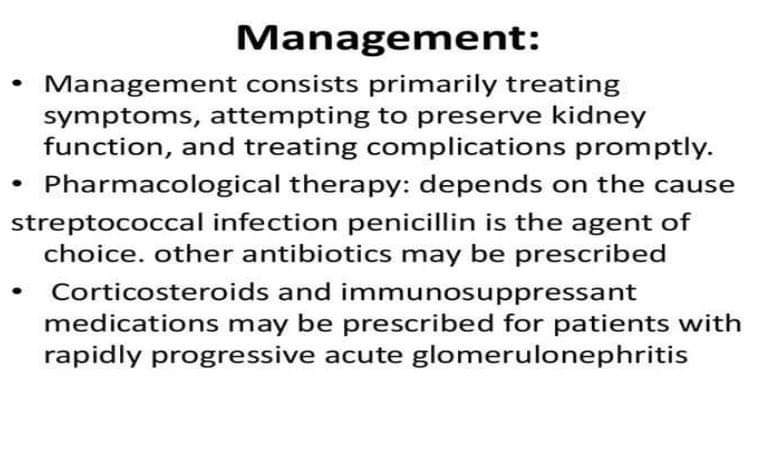 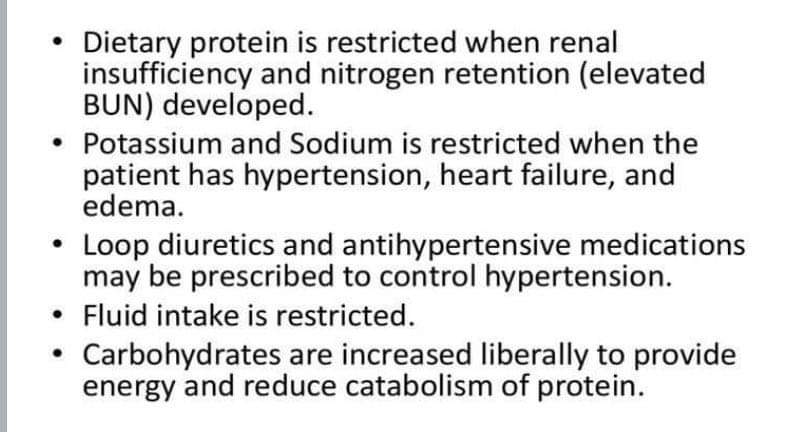 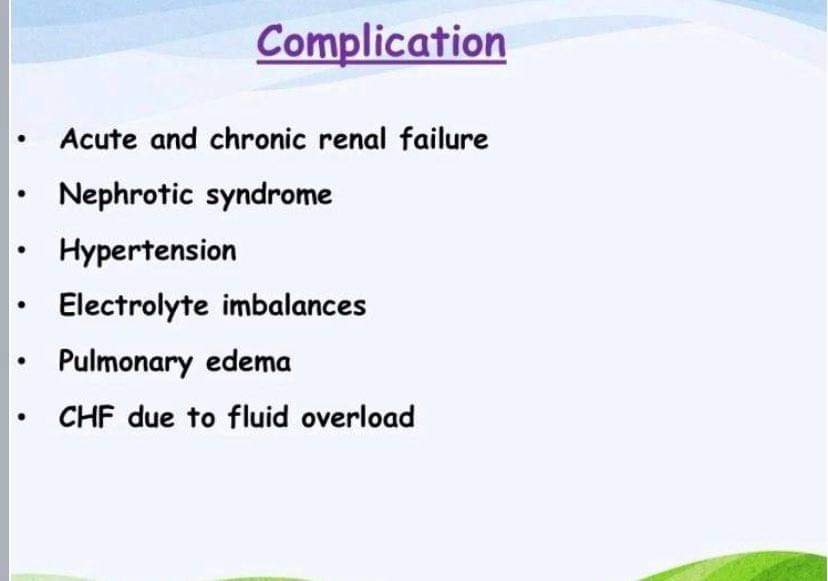 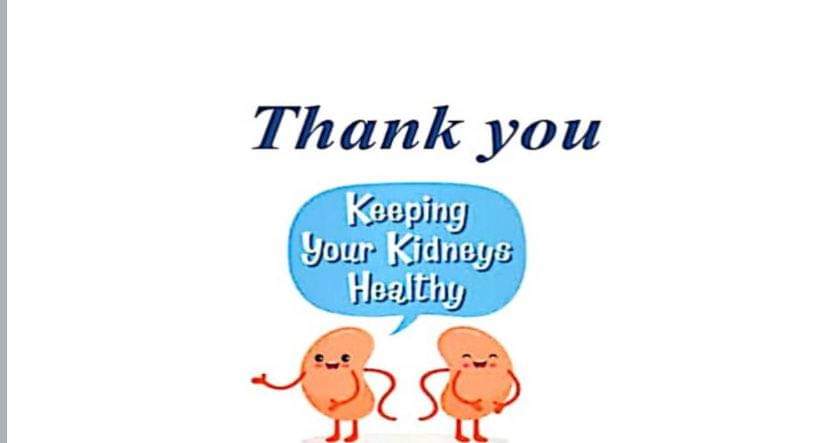